Три состояния вода
Учитель : Горячева Татьяна Станиславовна

ГОУ ЦО № 1679

Окружающий мир 
( автор Плешаков А.)
Вы слыхали о воде?Говорят, она везде!В луже, в море, океане,И в водопроводном кране.Как сосулька, замерзает,В лес туманом заползает.Ледником в горах зовется.Лентой серебристой вьется.Средь высоких стройных елейРушится потоком селей.На плите у вас кипит,Паром чайника шипит,Растворает сахар в чае.Мы ее не замечаем,Мы привыкли, что вода – Наша спутница всегда.Без меня вам не умыться,Ни наесться, ни напиться!Смею вам я доложить:Без воды нам не прожить.
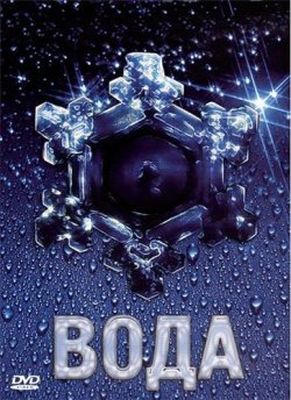 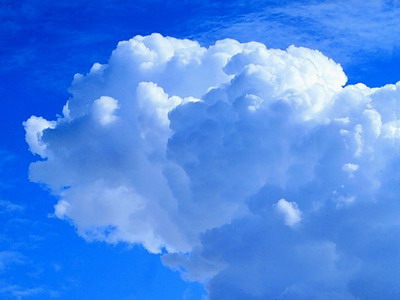 Три состояния вода
Известно, что в природе вода может находиться в трех различных состояниях, таких как: твердое, жидкое или газообразное.Облака, снег и дождь представляют собой различные состояния воды. Облако состоит из множества капелек воды или кристалликов льда, снежинка - это совокупность мельчайших кристалликов льда, а дождь - это всего лишь жидкая вода.
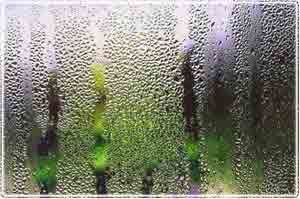 Вода, находящаяся в газообразном состоянии, называется водяным паром. Когда говорят о количестве влажности в воздухе, обычно подразумевают количество водяных паров. Если воздух описывается, как «влажный», это означает, что в воздухе содержится большое количество водяных паров.
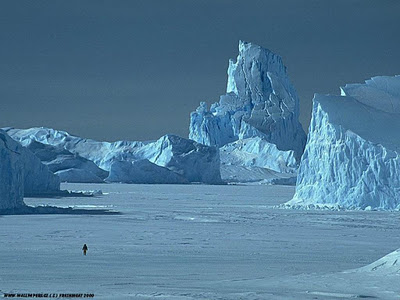 Лед - твердое состояние воды. Толстый слой льда имеет голубоватый цвет. Сжимаемость льда очень низка. Лед при нормальном давлении существует только при температуре 0° С или ниже и обладает меньшей плотностью, чем холодная вода. Именно поэтому айсберги плавают в воде.
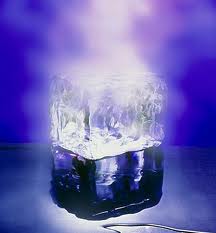